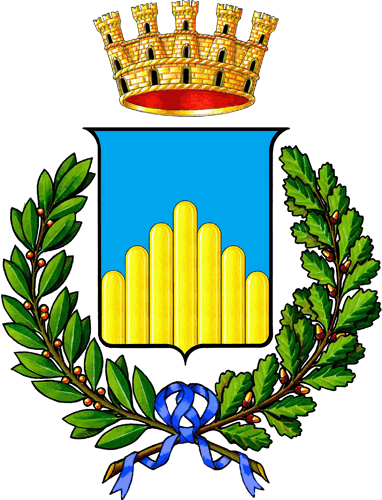 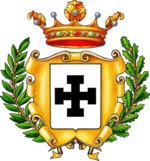 Comune di Cosenza                                
Provincia di Cosenza
MIGLIORAMENTO MOBILITA’ URBANA
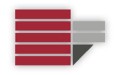 Corso di Laurea in Ingegneria Civile
               indirizzo Trasporti
Gruppo di lavoro 7
Bentivedo Daniele
Chirchiglia Bruno G.
Lo Feudo Attilio
Docenti
Prof. Ing. Vittorio Astarita
Ing. Vincenzo Pasquale Giofrè
Inquadramento Territoriale
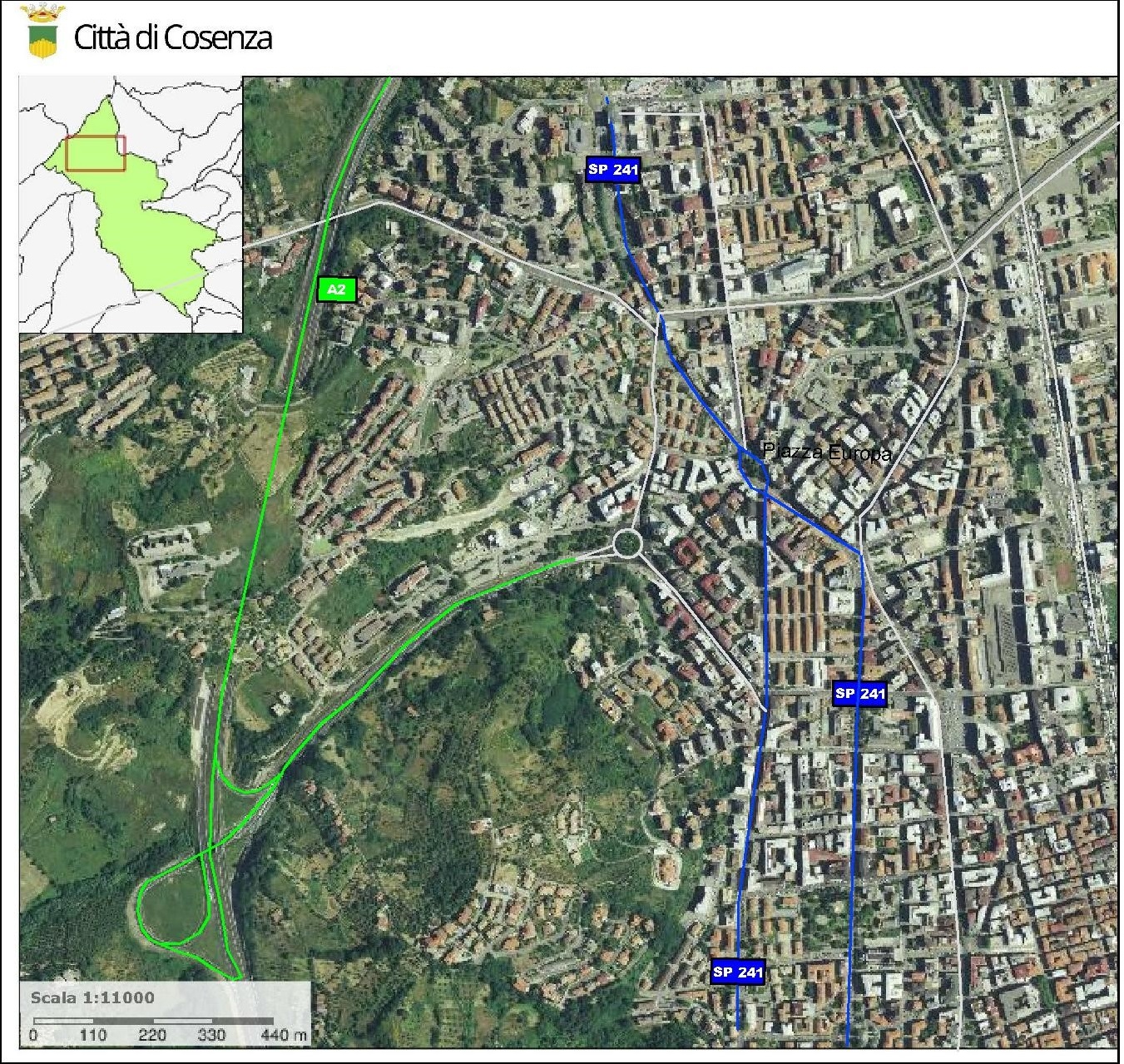 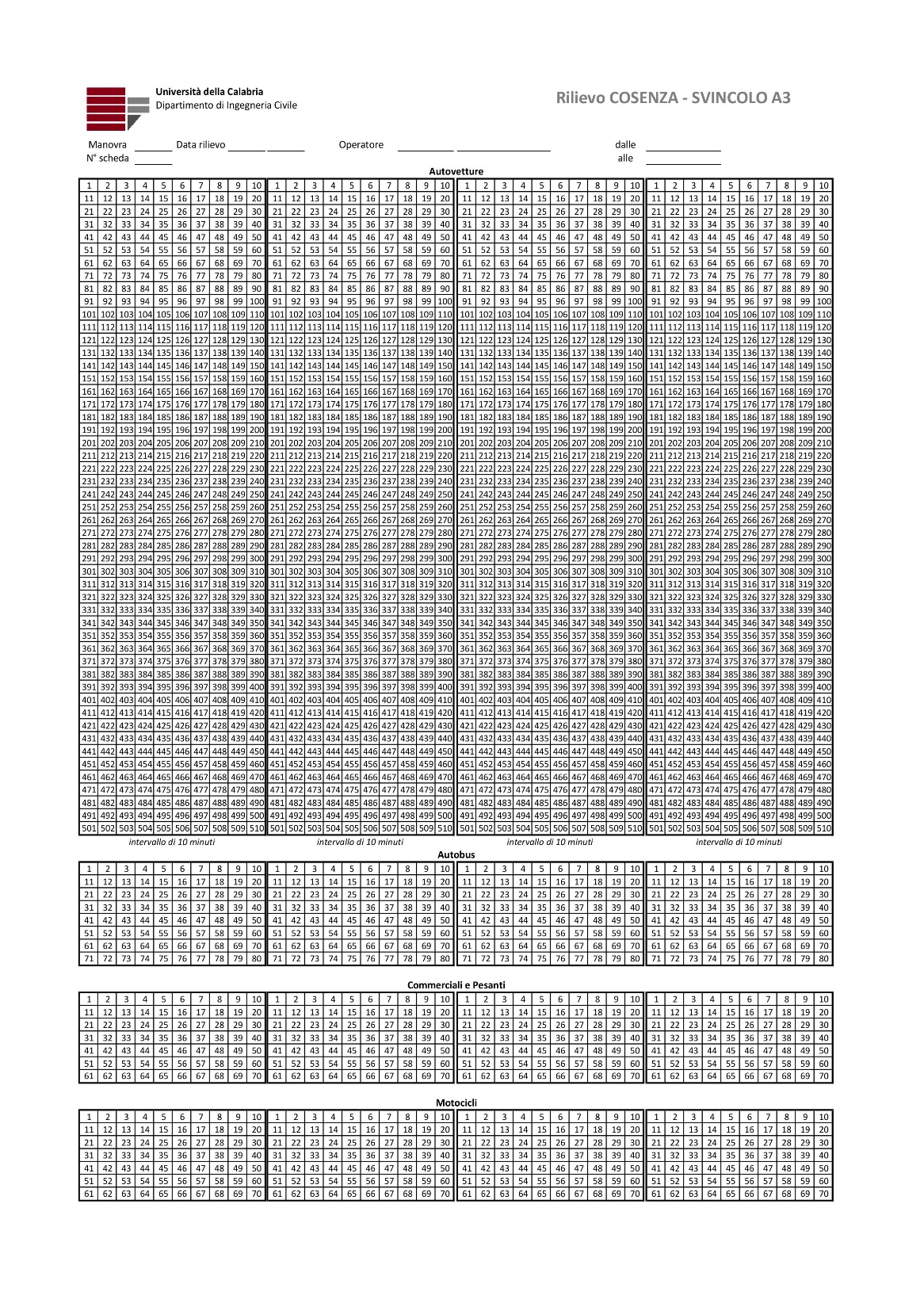 Rilievo
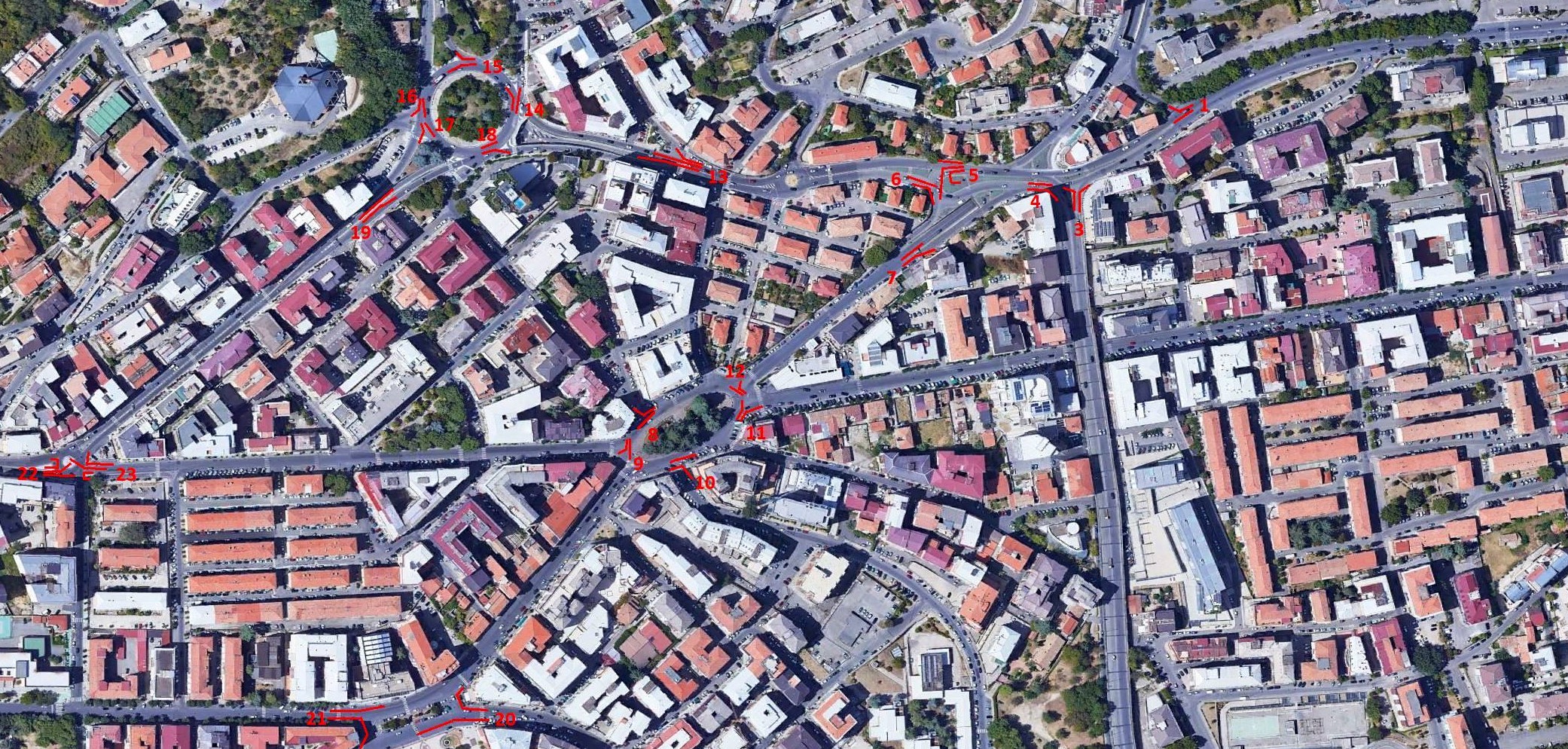 Modellizzazione della rete
Analisi della rete
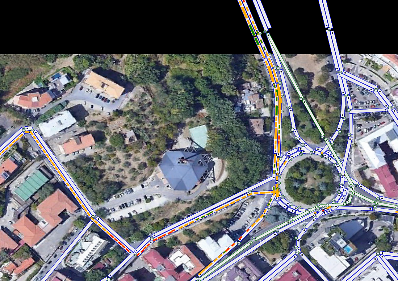 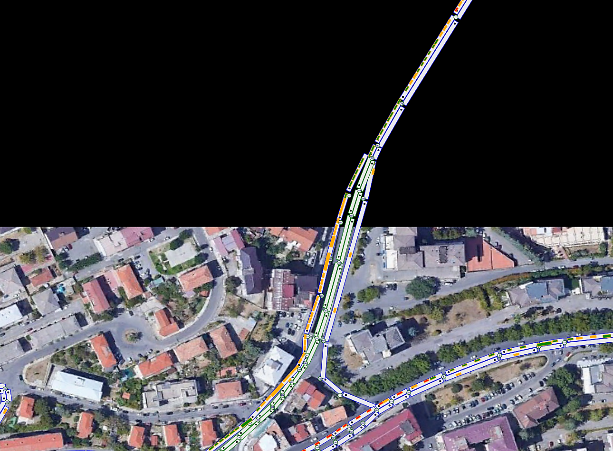 3
4
Svincolo Cosenza Nord A2Via Vincenzo Vocaturo
Via degli Stadi
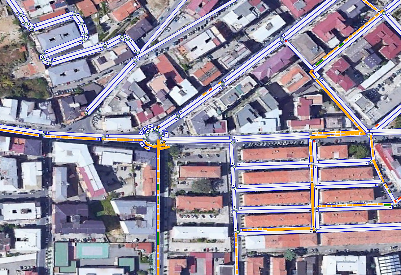 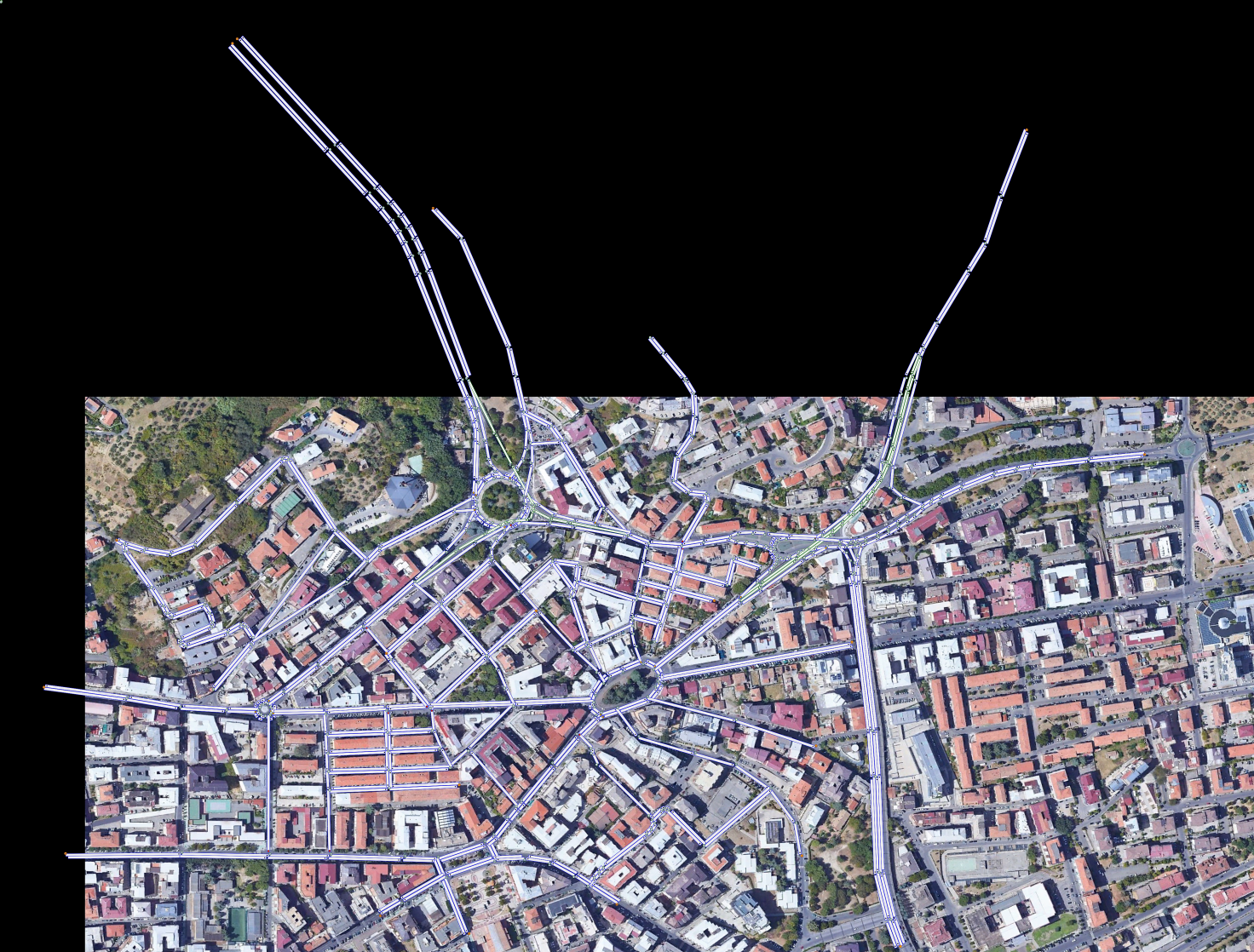 4
3
2
Viale della Repubblica
2
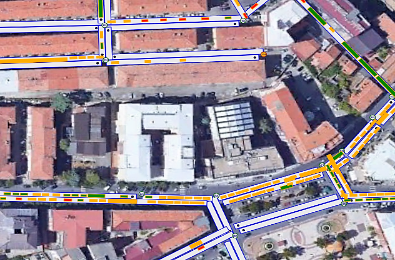 1
1
Via Misasi
Obiettivi Progettuali
DIMINUZIONE DEGLI AGENTI INQUINANTI

Emissioni Co2

MIGLIORAMENTO DELLA MOBILITA’

Tempo Speso
Velocità cumulate
Tempo Cumulato
Veicoli in uscita

AUMENTO DELLA SICUREZZA STRADALE

Conflitti
Soluzioni progettuali
Nuovo tratto stradale per uscita autostrada A2 percorribile da tutti i tipi di veicoli
 (nodi 249-382, 382-386, 386-387, 387-385).
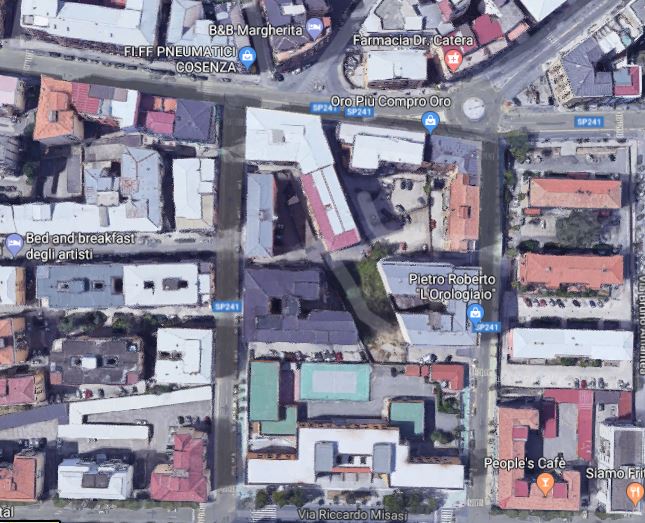 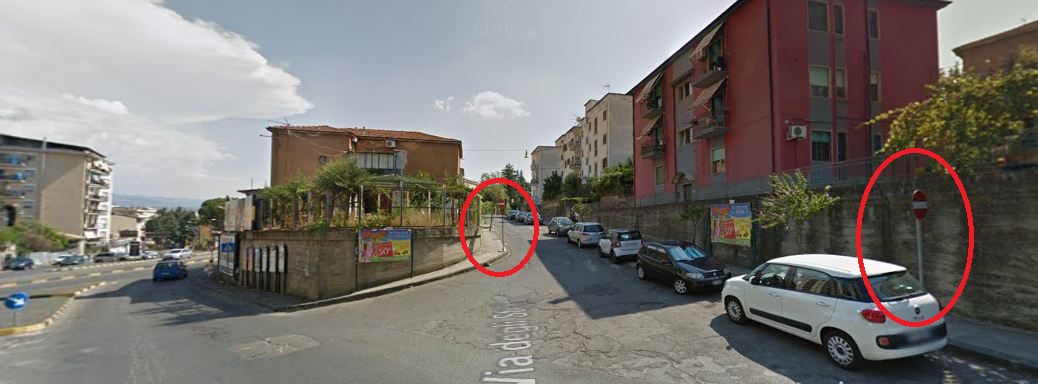 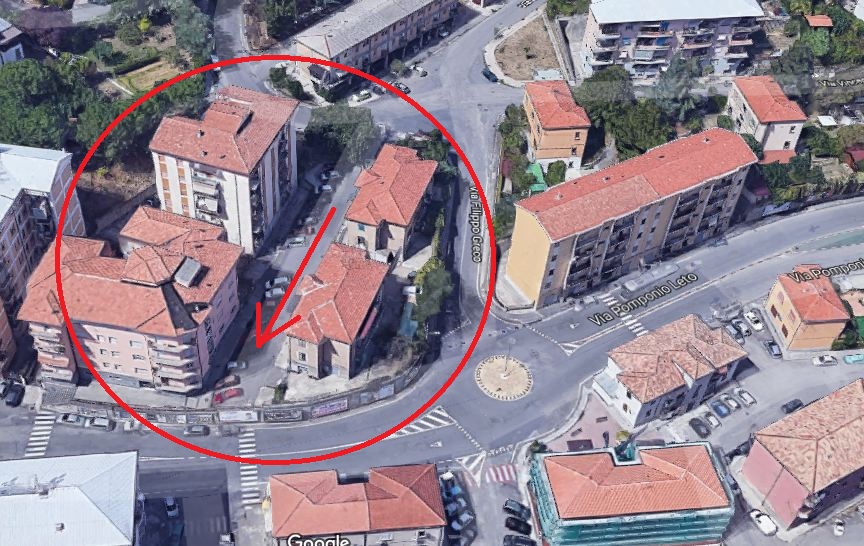 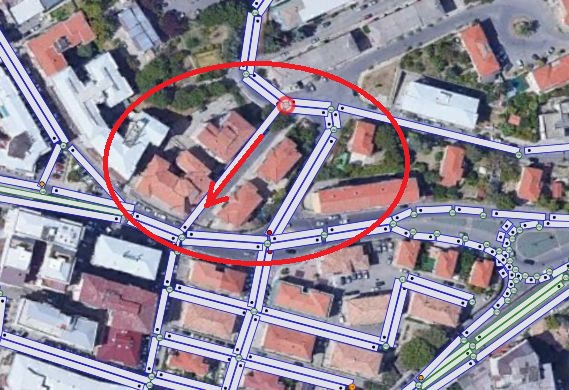 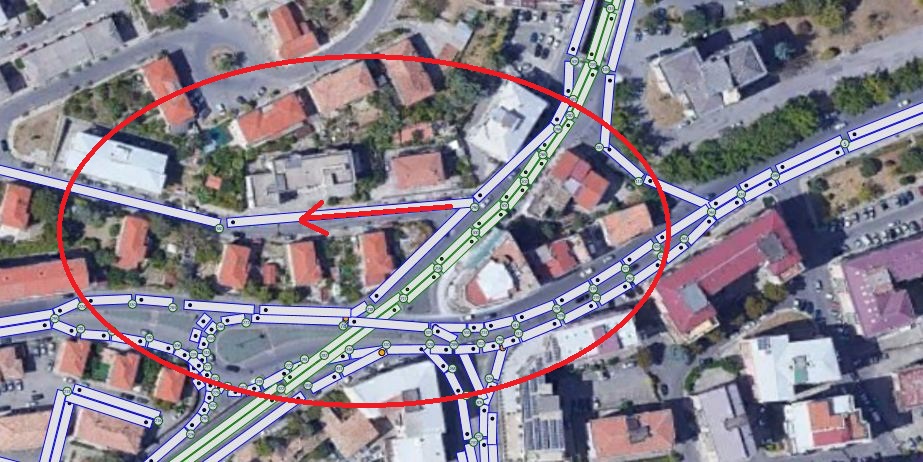 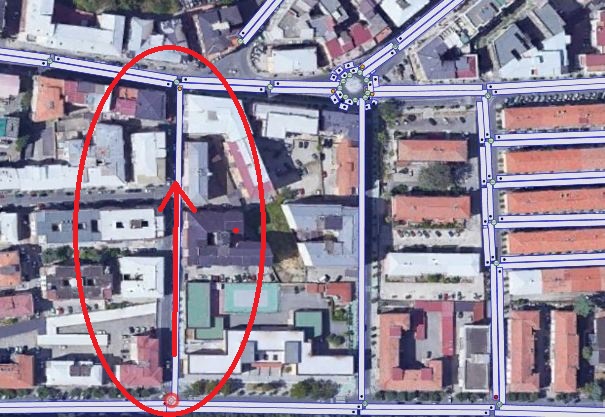 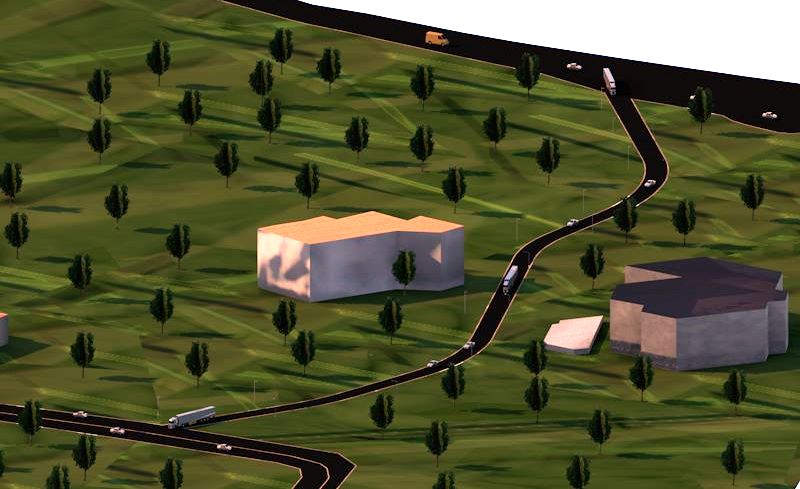 4
1
2
Nuovo arco (nodi 290-380) in via Vincenzo Julia.
   Arco ad una corsia a senso unico, inversione senso di marcia
Nuovo arco (nodi 179-157) in via Francesco Cilea
    Arco ad una corsia a senso unico.
Nuovo arco (nodi 74-116) in via Miceli
Arco ad una corsia a senso unico, con segnale “Dare precedenza” al nodo 116.
3
Confronto Attuale/Progetto
Guadagno Percentuale
Costi €/ benefici % = 157381/94,53%  = 1664,88 €
Analisi economica
-
=
GRAZIE PER L’ ATTENZIONE